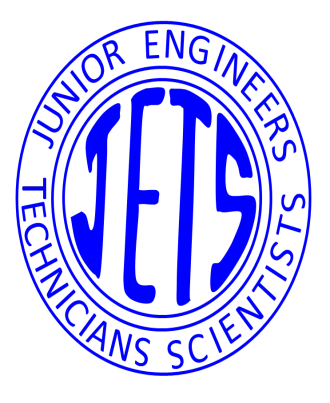 JETS REPORT  FROM PROVINCIAL WORKSHOP HELD AT CHINSALI GIRLS20TH MARCH, 2017
MWAPE EMMANUEL
OFFICIAL OPENING BY PESO
The meeting was graced by the PESO as the PEO went to Lusaka for a meeting.
PESO said the PEO was not happy with the provincial performance in JETS last year i.e. Muchinga came 9th during National Fair.
She has however, given the province the last chance in which to improve JETS result.
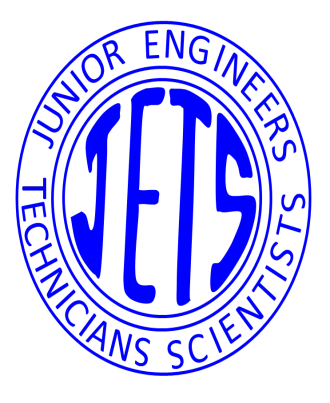 cont.
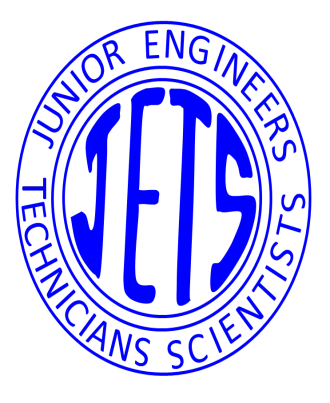 He said planning is vital if the province was to meet its aspirations enshrined in the provincial theme for 2017 which stated: “Year of increased commitment and accountability and better results for all”. 
JETS club patrons were told be committed and accountable for  JETS as opposed to just attending meetings and no implementation.
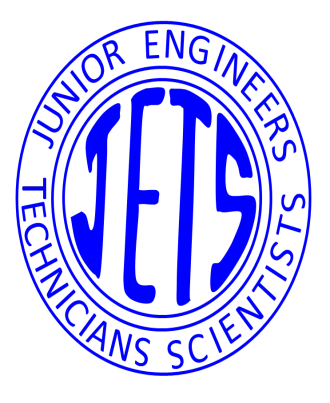 Remarks by seso natural sciences
The SESO, Mr. Silweya informed the house that this year’s JETs National theme was “meeting our country’s technological demands through user friendly innovations”. 
 He also urged JETS club patrons to work extra hard as there were high expectation for them to take the province high.
CALENDER OF ACTIVITIES-2017
Challenges
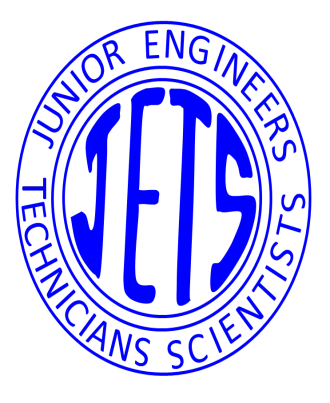 Chama district could not participate in Provincial  Fair, the district had no money.
JETS activities in most schools are not done all year round because of poor funding by Central Administration
Funding for Camping  which is so cardinal before National fair did not take place.
resolutions
Need for club patrons to be well vest with what is required in preparing pupils for JETS.
Club Patrons to ensure timely preparations to avoid preparations at gun point
JETS activities to be on going not just hast preparations for inter - schools or inter - district competitions.
Club patrons to instill innovativeness in pupils and continually assess their activities.
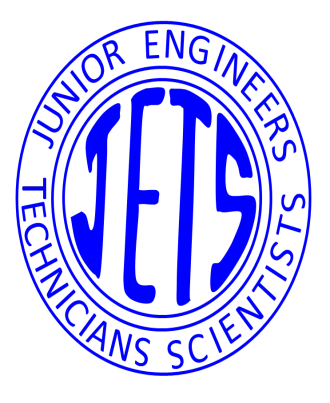 ANNOUNCEMENTS by jets organisor
2017 National fair to take place in Chipata Eastern Province.
Provincial JETs Fair for 2017 to be hosted by Chama Boarding Secondary School 12th – 15th July 2017.
All district to follow the provincial calendar of JETs activities for 2017.
Adjudicators to utilize the Adjudicators Guidelines issued to all districts.
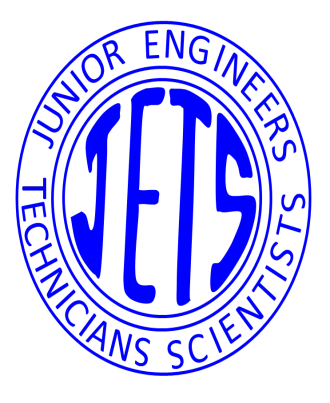 Thank
You and amen!